Викторина на тему «Удивительное рядом»
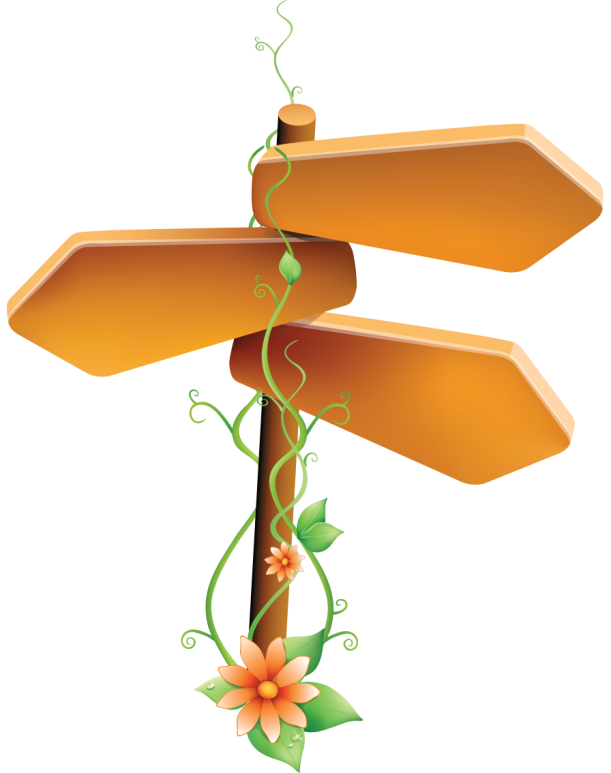 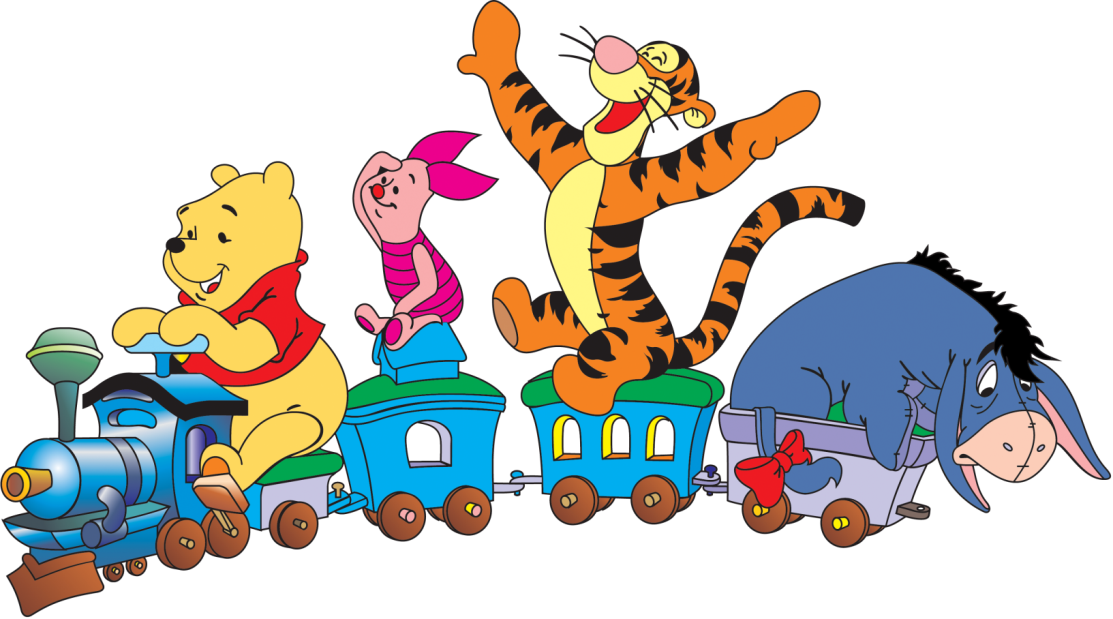 3 этап
2 этап
1 этап
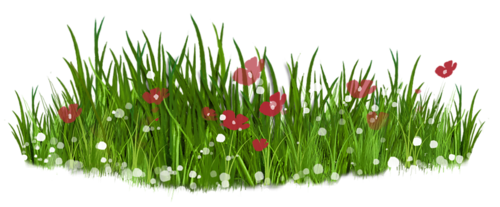 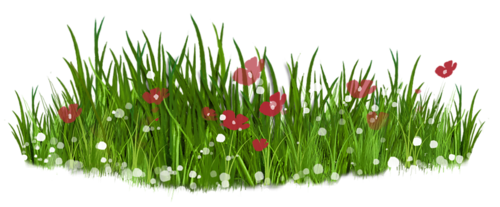 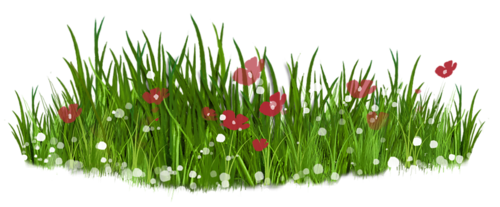 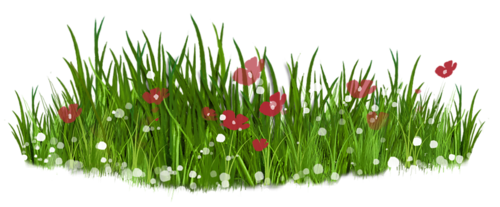 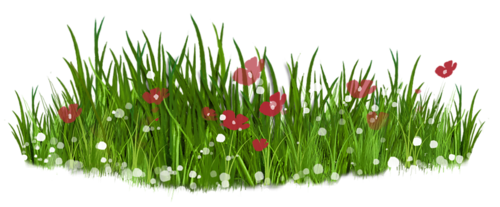 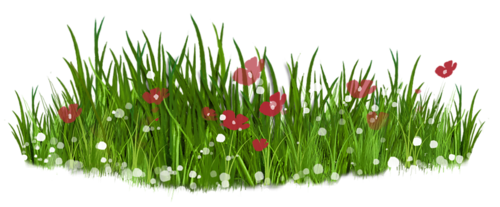 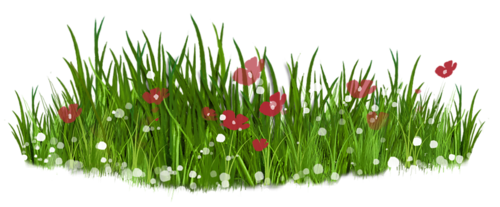 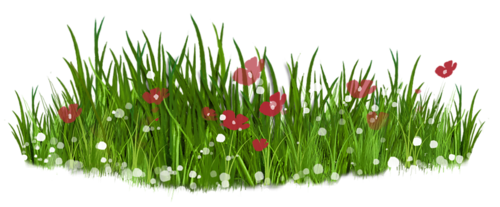 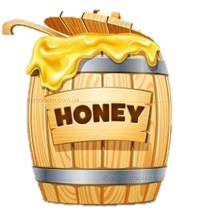 Отгадайте слова,   которые совпадают  с названиями самых разных
живых существ.
Этапы
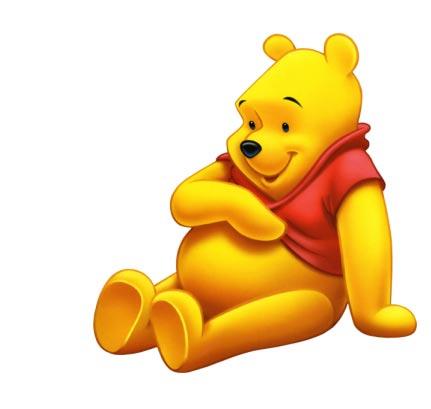 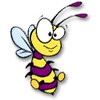 30
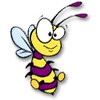 5
5
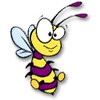 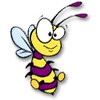 5
5
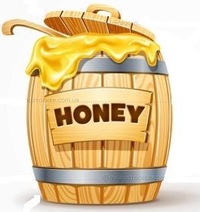 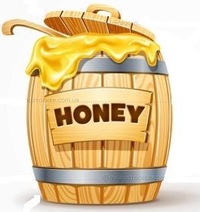 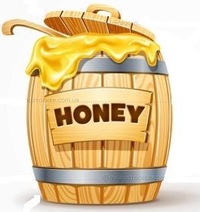 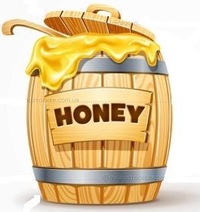 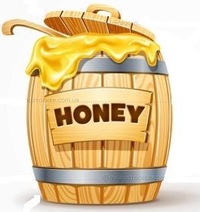 25
20
15
10
5
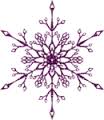 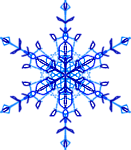 Угадай чей след ?
Этапы
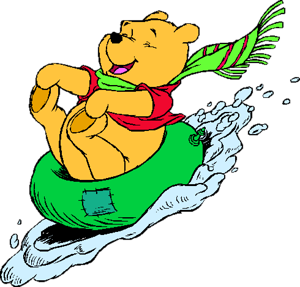 5
10
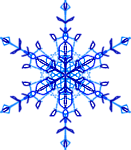 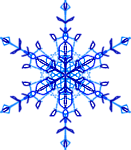 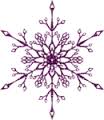 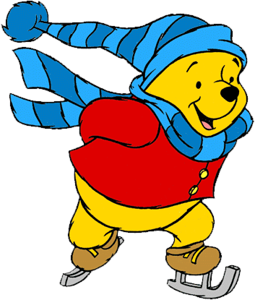 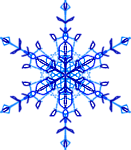 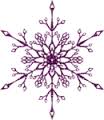 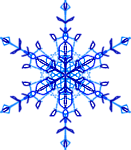 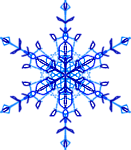 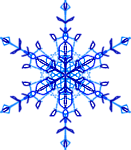 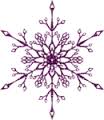 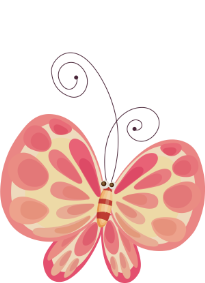 Этапы
Характер наш и братьев наших меньших (Закончите фразу)
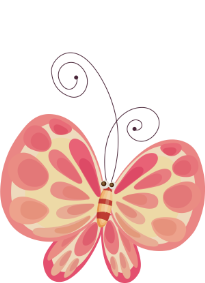 5
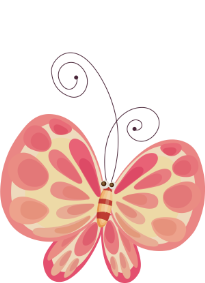 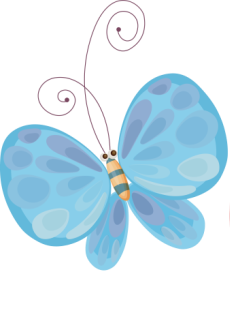 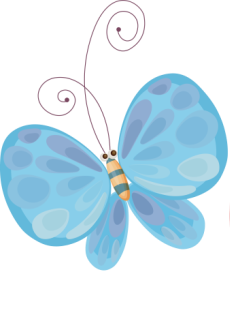 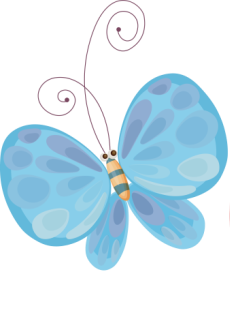 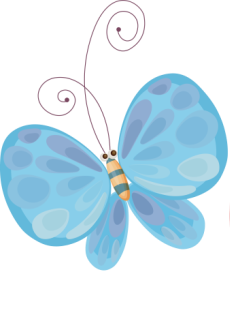 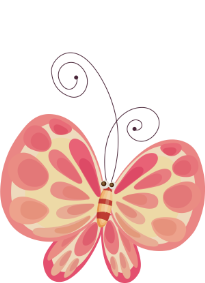 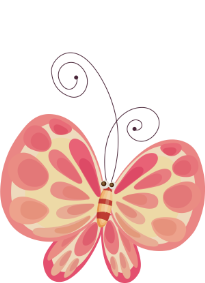 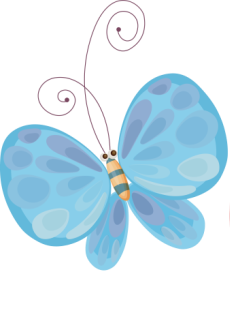 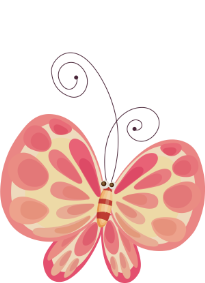 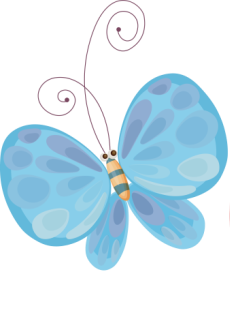 10
Пешеходный переход.
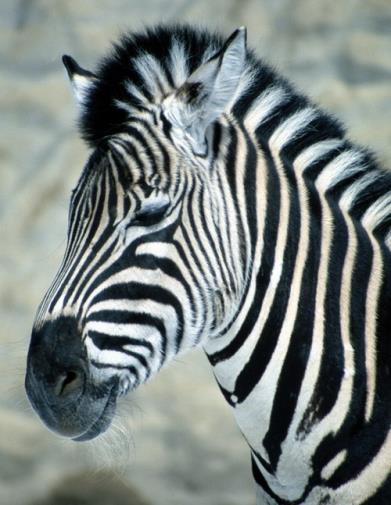 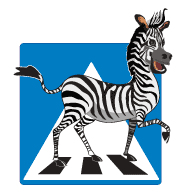 Ответ: Зебра
Назад
Пометка    на    полях    тетради    или    книги    в    виде    схематического  изображения летящей птички.
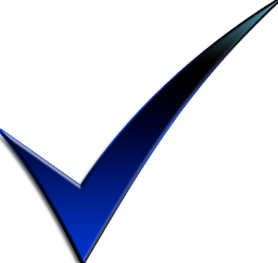 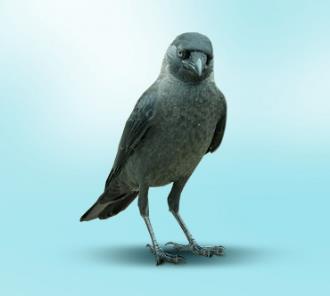 Ответ: Галочка
Назад
Спортивный снаряд в каждом школьном спортзале для прыганья через него
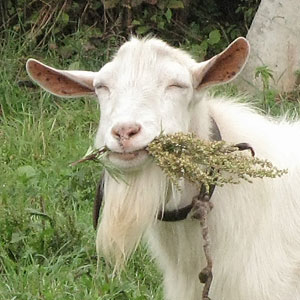 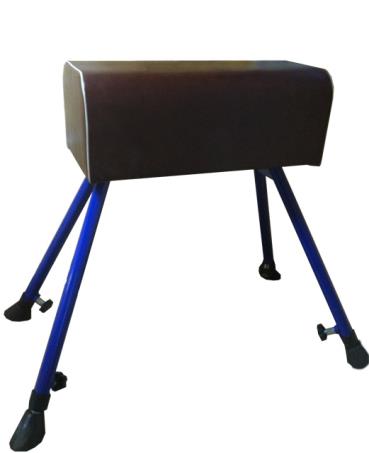 Ответ: Козел
Назад
То     же,     что     лентяй.
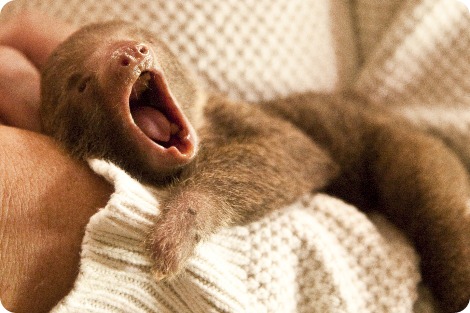 Ответ: Ленивец
Назад
Детская игрушка на ниточке, запускаемая в небо.
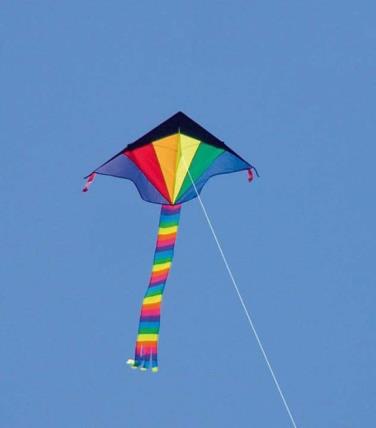 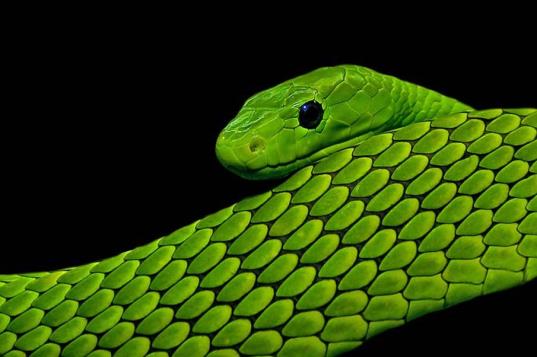 Ответ: Змей
Назад
Эмблема на форменной фуражке моряков
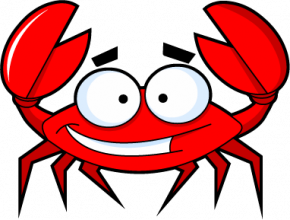 Ответ: Краб
Назад
Сторона монеты, противоположной решке.
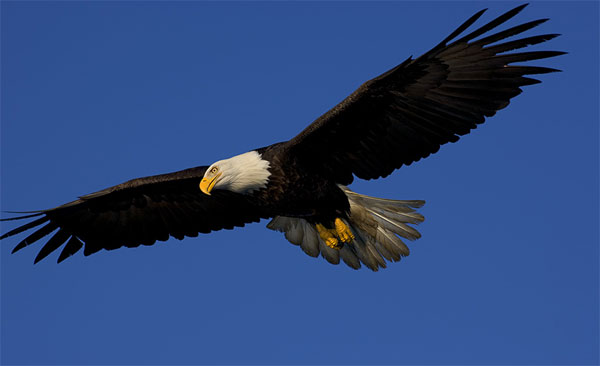 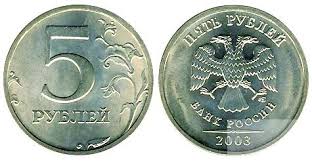 Ответ: Орел
Назад
Автобусный безбилетник.
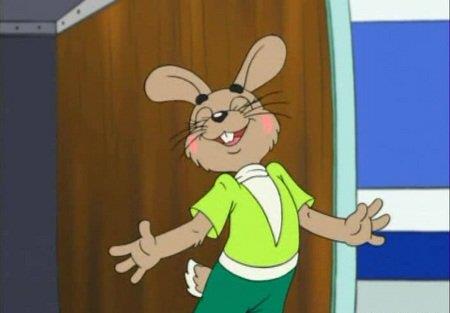 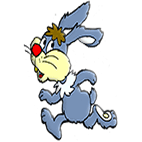 Ответ: Заяц
Назад
Грибы рыжего цвета
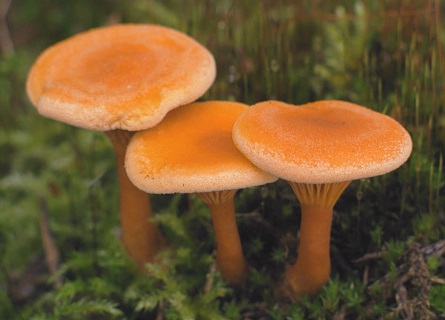 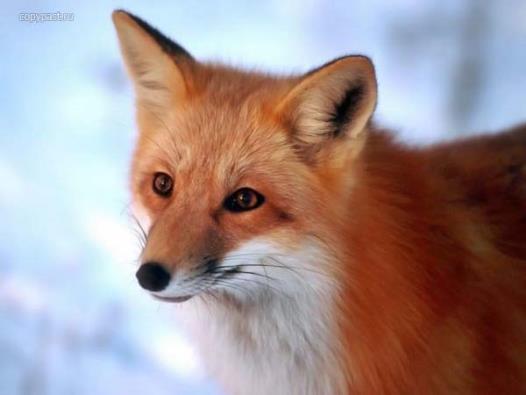 Ответ: Лисичка
Назад
Устройство ввода информации в компьютер.
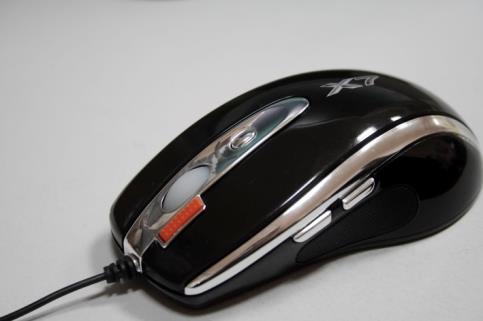 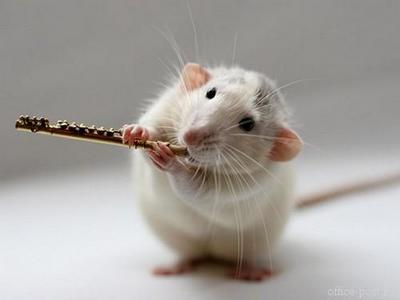 Ответ: Мышь
Назад
Любитель зимнего плавания.
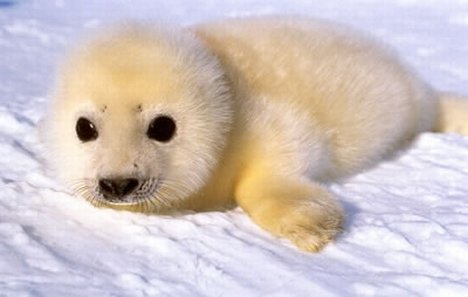 Ответ: Морж
Назад
Угадай чей след ?
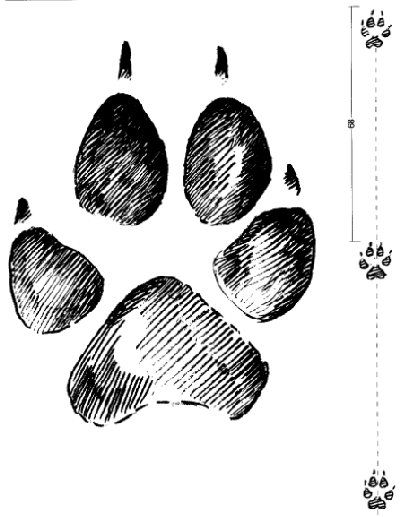 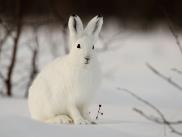 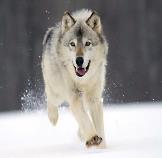 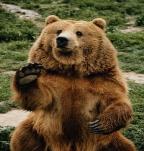 Назад
Угадай чей след ?
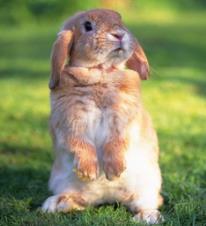 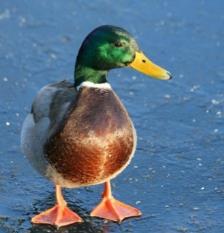 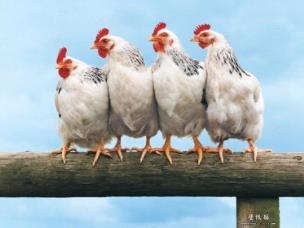 Назад
Угадай чей след ?
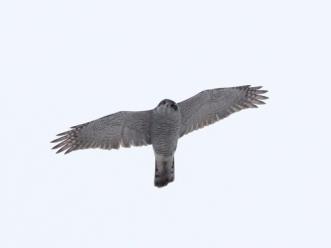 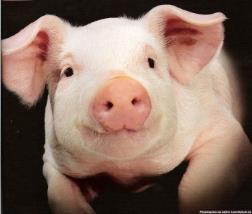 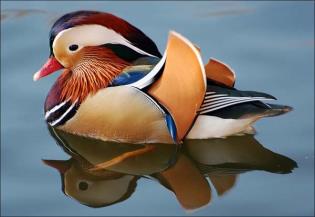 Назад
Угадай чей след ?
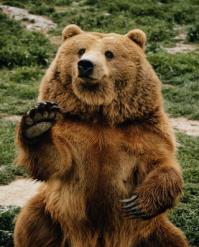 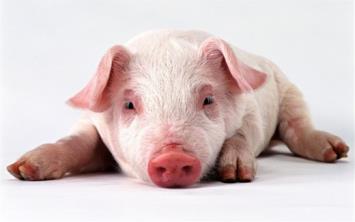 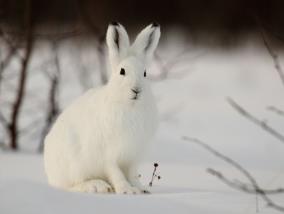 Назад
Угадай чей след ?
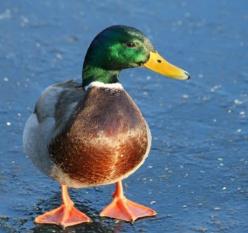 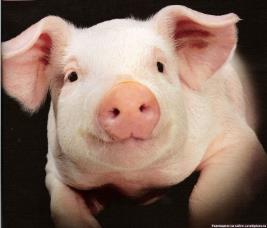 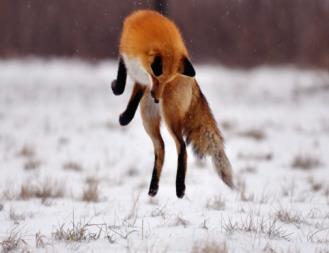 Назад
Угадай чей след ?
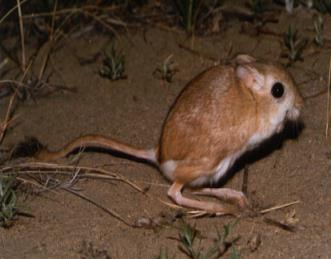 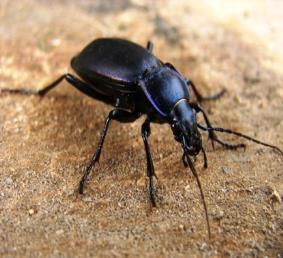 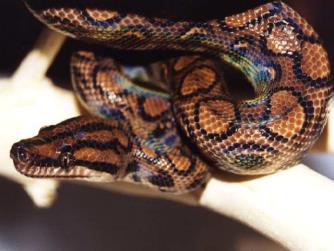 Назад
Угадай чей след ?
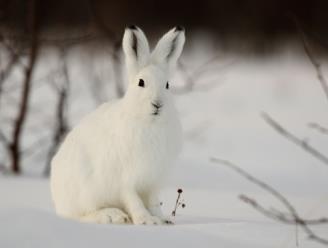 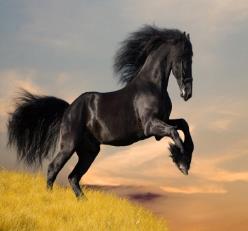 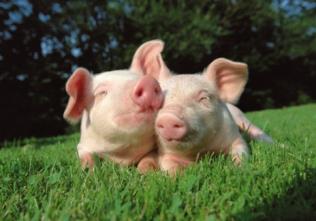 Назад
Угадай чей след ?
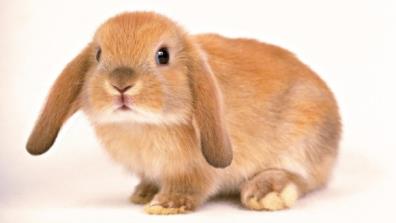 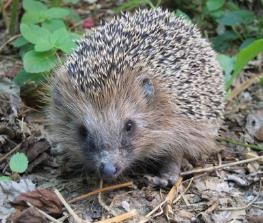 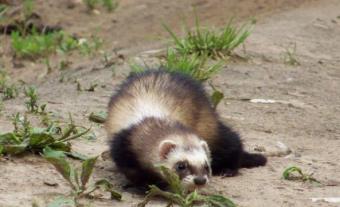 Назад
Угадай чей след ?
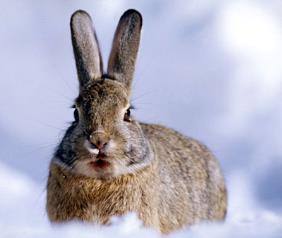 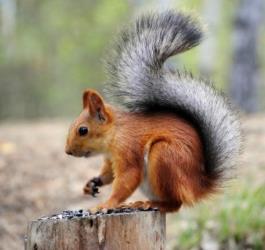 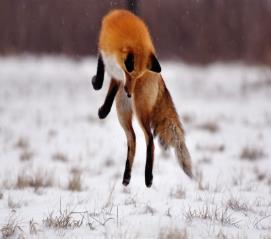 Назад
Закончите фразу
Смелый, как ...
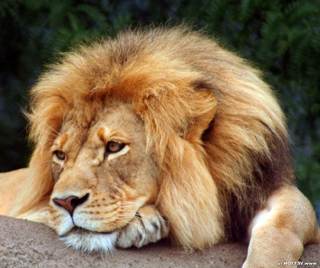 лев
Назад
Закончите фразу
Коварная, как ...
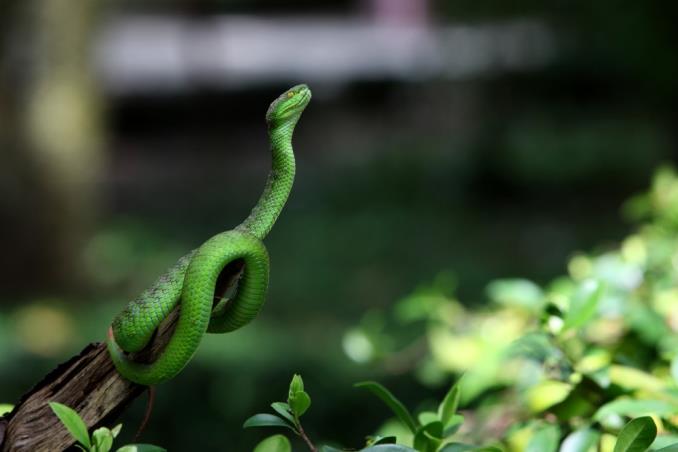 змея
Назад
Закончите фразу
Трусливый, как ...
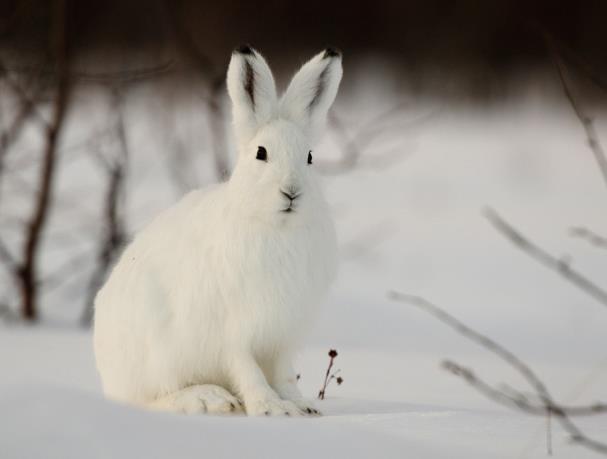 заяц
Назад
Закончите фразу
Хитрый, как ...
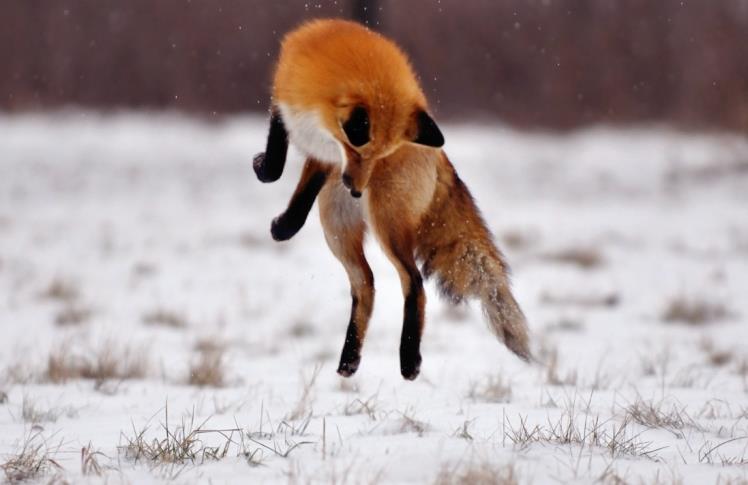 лиса
Назад
Закончите фразу
Злой, как ...
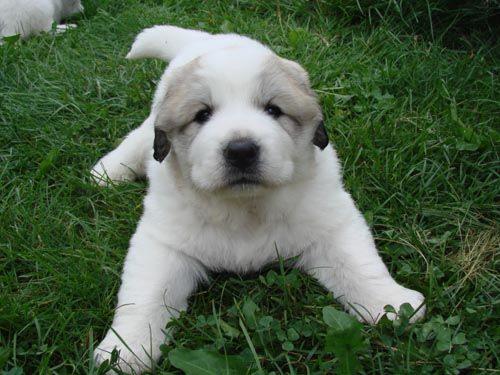 собака
Назад
Закончите фразу
Голодный, как ...
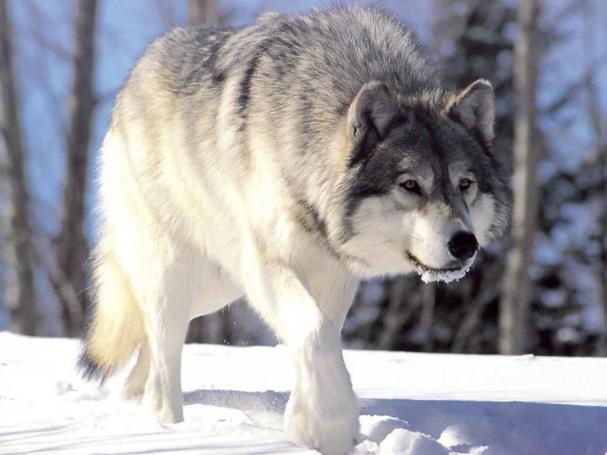 волк
Назад
Закончите фразу
Упрямый, как
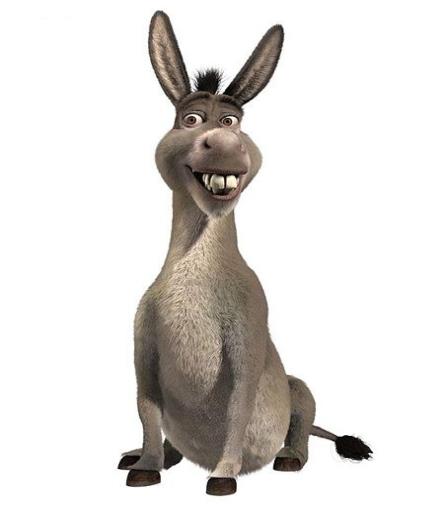 осёл
Назад
Закончите фразу
Вольный, как ...
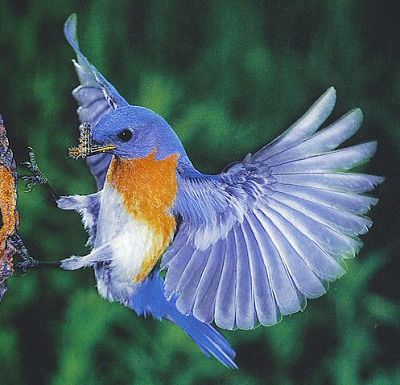 птица
Назад
Закончите фразу
Верный, как ...
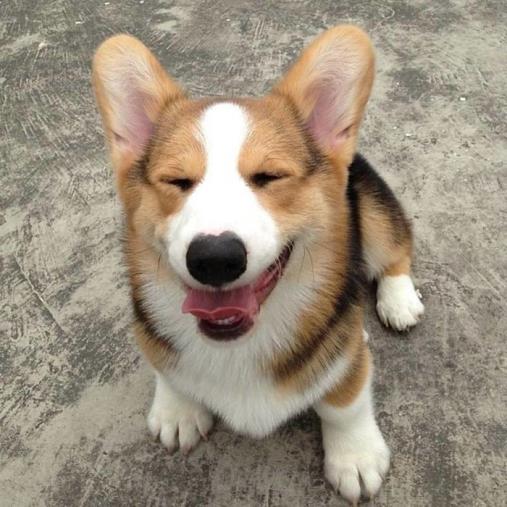 пёс
Назад
Закончите фразу
Тихий, как ...
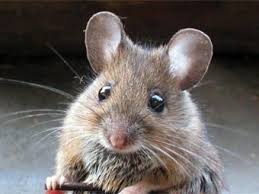 мышь
Назад